2018.gada pārskats un 
pāreja uz jauno regulējumu
Valsts kases ikgadējais seminārs
LU Dabas māja
2018.gada 6.decembrī
1
Saturs
2018.gada pārskata sagatavošana
Informācija par mācībām
2019.gads!
Atbalsts
01
02
03
04
Aktualitātes par 2018.gada pārskatu – publiskie ūdeņi, aizņēmumi, transferti, skaidrojumi
ePārskatu kļūdu protokols
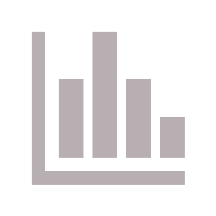 Apmeklētība, sekmība, priekšlikumi
Akcenti uz dažām pārejas perioda darbībām
Kalkulatori
Rokasgrāmata, Vadlīnijas, diskonta likme, kalkulatori, u.c.
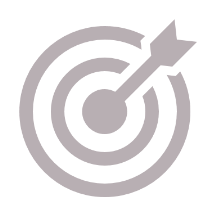 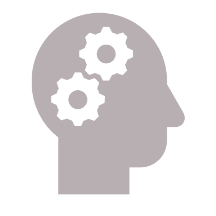 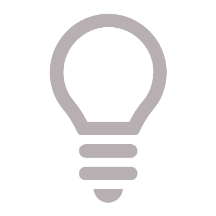 01
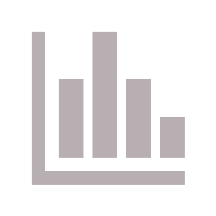 Informācija par mācībām
3
Mācību statistika
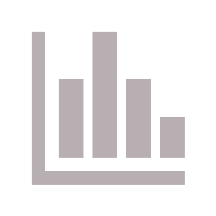 175 dalībnieki
330 dalībnieki
Mācībās piedalījās
Mācību novērtējumu sniedza
4
Aptaujas rezultāti
Cik piemērots bija -
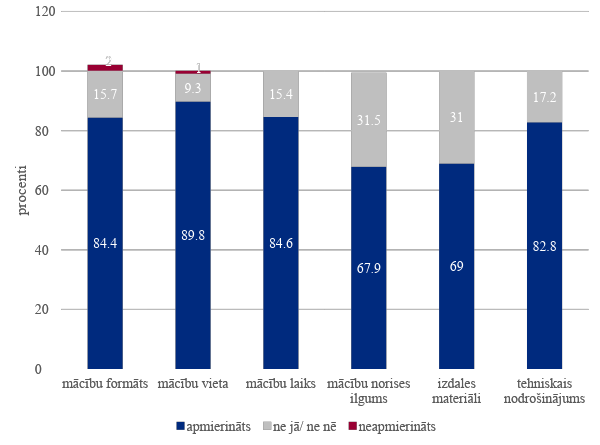 5
Aptaujas rezultāti
Cik piemērots bija -
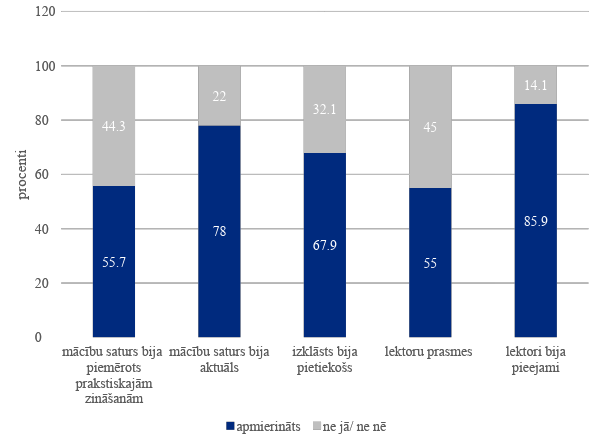 6
Mācību tēmas
Būtiskākās un noderīgākās:
Ieguldījumu īpašumu uzskaite
Finanšu instrumentu uzskaite
Diskontēšana

Kas būtu jāapskata vēlreiz:
Pamatlīdzekļu uzskaite
Ieguldījuma īpašumu uzskaite
Pārskata perioda slēgšana un pārskata sagatavošana
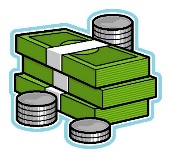 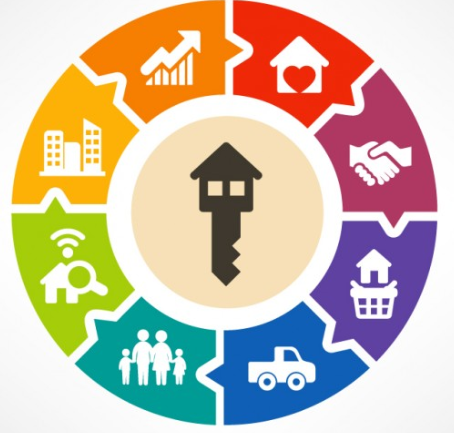 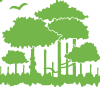 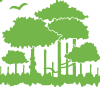 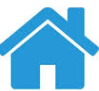 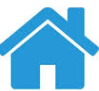 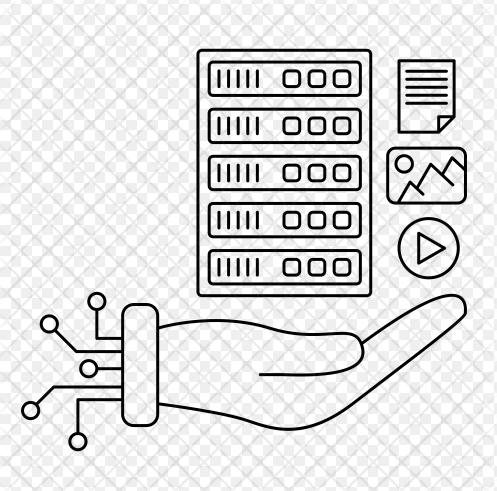 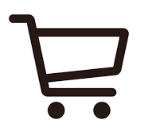 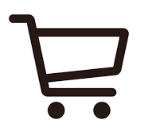 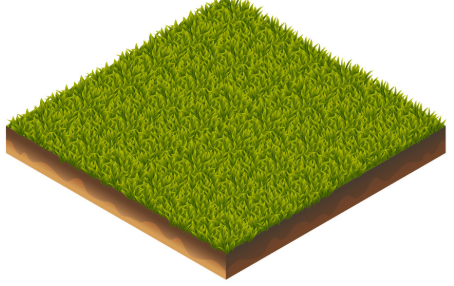 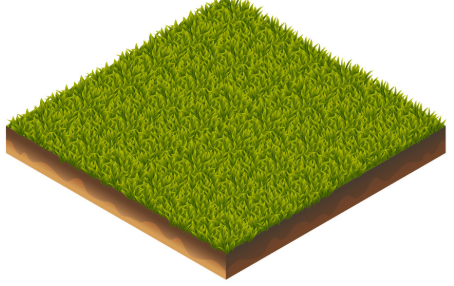 7
02
2018.gada pārskata 
sagatavošana
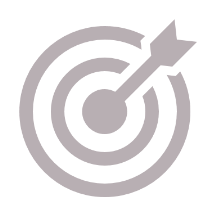 8
Daži uzskaites jautājumi
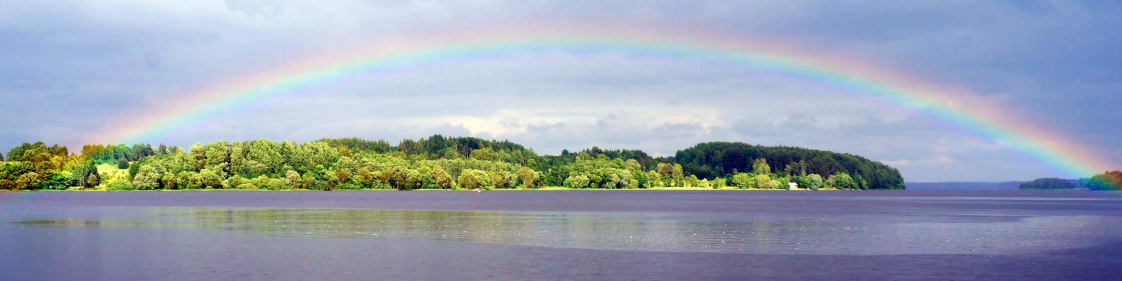 Zeme zem publiskajiem ūdeņiem
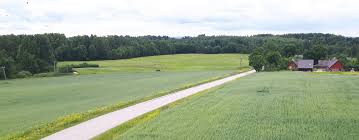 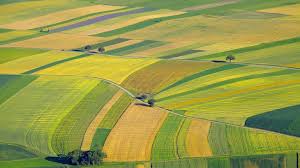 Zemes klasificēšana grāmatvedības kontos – Kadastra lietošanas mērķis un veids
9
Aizņēmumu no Valsts kases apvienošana
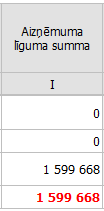 Līguma summu norāda  tikai pie pārjaunojuma līguma
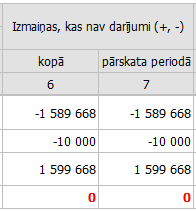 Aizņēmumu apvienošanu norāda, izmantojot aili «Izmaiņas, kas nav darījumi»
10
Pārskata pārbaude
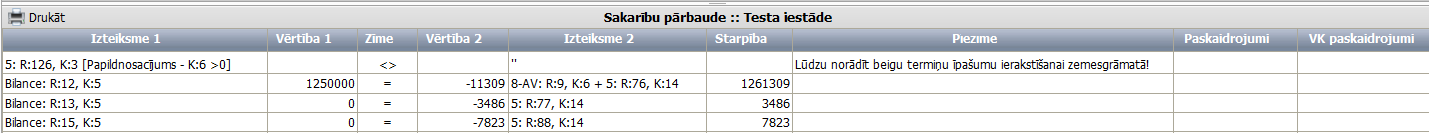 11
Pārskata pārbaudes rezultāts
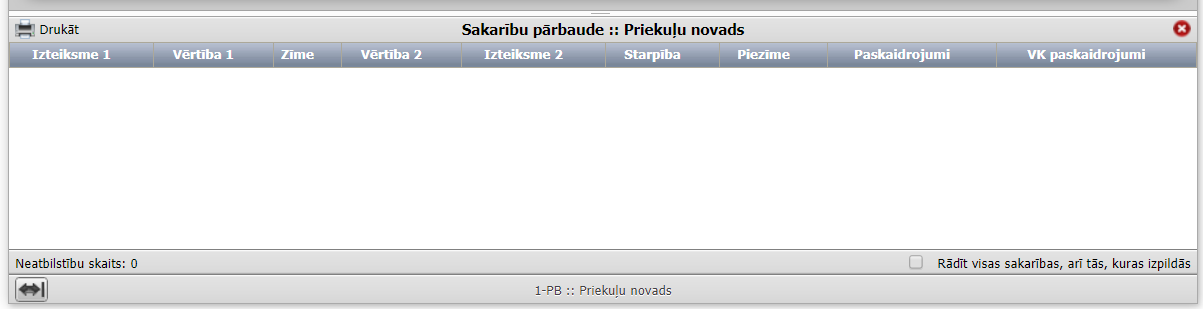 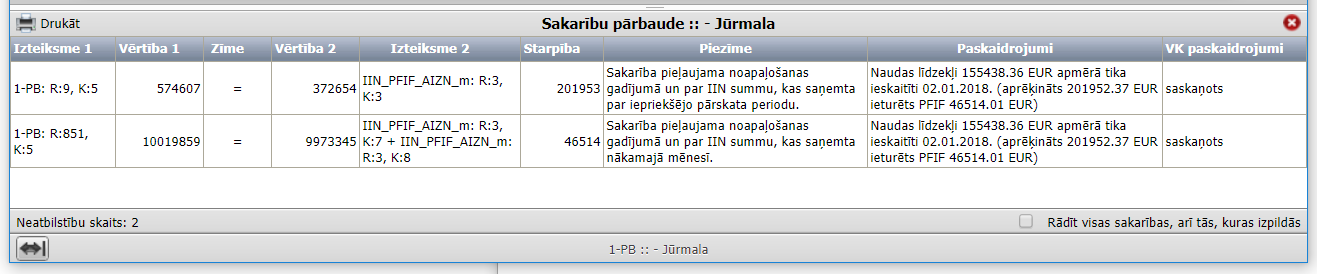 12
Sakarību pārbaude
Veidlapa
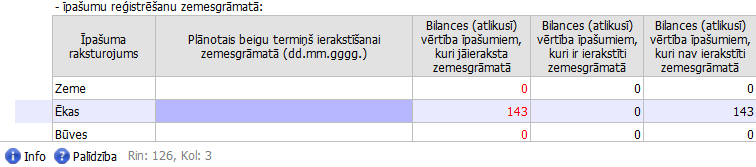 Paskaties
Sakarību protokols
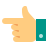 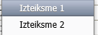 =, =-, >, <, >=, <= matemātiskās sakarības starp šūnām
SATUR – šūnai jāsatur kaut kāda informācija
NESATUR – šūna nedrīkst saturēt kaut kādu informāciju
< > šūnā jābūt norādītam tekstam
Robeža (-2;2) dati nedrīkst atšķirties vairāk kā par 2 EUR
Sakarību zīmju skaidrojumi
13
Sazinies ar kuratoru
Labo
Skaidro
1
Izvērtē
- Sakarībām, kuras jāskaidro, sakarību piezīmē ir iekļauts lūgums skaidrot sakarību. 
- Skaidrot var arī tās sakarības, kurām nav piezīmes.
3
4
2
Nebaidies no sakarību protokola!
14
posteņu izmaiņas pārskata gada laikā – izmaiņas starp pārskata gada sākuma datiem un pārskata gada beigu datiem, skaidrojot izmaiņu iemeslus un būtiskākos darījumus
Finanšu pārskata skaidrojums
ieķīlātie īpašumi, norādot posteņu grupu un piezīmes numuru, kurā norādīti šādi aktīvi, un šo aktīvu atlikušo vērtību pārskata perioda beigās
ziedojumu un dāvinājumu ceļā saņemtie aktīvi
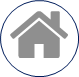 %
kapitālsabiedrību finansiālās darbības ietekme uz valsts vai pašvaldības budžetu izdevumiem nākotnē un piešķiramā finansējuma apjoms nākamajos trīs gados
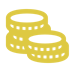 15
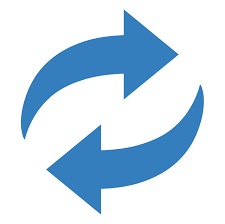 Piemērs
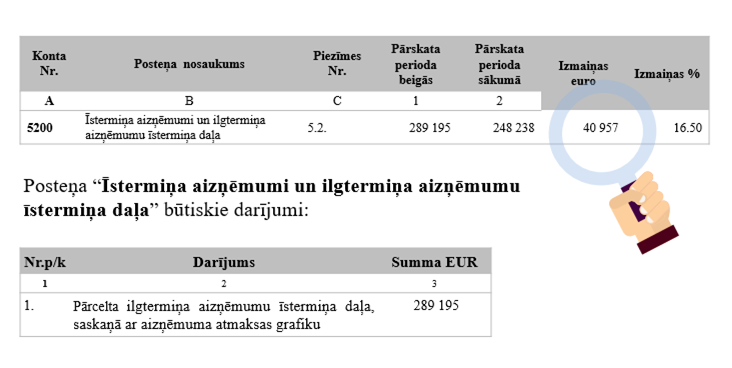 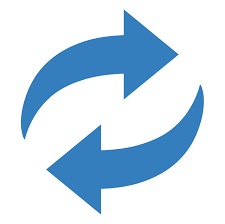 Piemērs
Iepriekšējā pārskata periodā bija nodokļu pārmaksas, kādu nav 2017. gadā.
2017.gadā pārskata perioda beigās nav veidojusies nodokļu maksājumu pārmaksa.
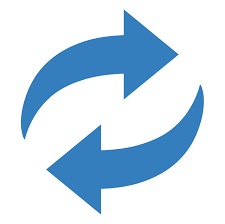 Piemērs
Bilances posteņa palielinājumu veido palielinājums krājumu atlikumu pozīcijā “Kurināmais” (EUR 2 747), kas skaidrojams ar gada beigās iegādāto kurināmo degvielu pamatskolai, kas palielināja atlikumu uz 31.12.2017, kā arī ar atlikuma palielinājumu pozīcijai “Krājumi atsavināšanai” (EUR 26 477), kas skaidrojams ar pieņemtajiem lēmumiem par īpašumu nodošanu atsavināšanai, saskaņā ar kuriem uz krājumiem pārcelta atsavināšanai paredzēto īpašumu atlikusī vērtība. Pārējās pozīcijās, kas veido krājumu atlikumu, ir fiksēts samazinājums (pārtikas produktiem par EUR 3 513 (aktuālais produktu atlikums skolu virtuvēs), degvielai par EUR 1 549 (aktuālais degvielas atlikums transportlīdzekļu bākās)). Attiecīgi kopējais krājumu atlikumu palielinājums ir EUR 18 917.
18
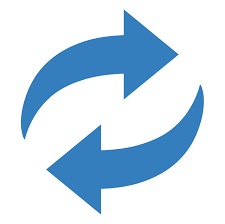 Piemērs
Naudas līdzekļu atlikumu sadalījumu pa budžeta veidiem skatīties veidlapā Nr.1-1 “Naudas līdzekļu atlikumu izvietojums”. 
Z  novada domei uz 31.12.2017 bija atvērti bankas konti sekojošās bankās: 
AS XXX bankā LV99 VVVV 0003 0111 3071 9;
AS SEB bankā LV99 VVVV 0003 0011 4262 3;
AS SEB bankā LV99 VVVV 0050 0215 5814 6;
AS SEB bankā LV99 VVVV 0050 0185 4047 5;
AS SEB bankā LV99 VVVV 0050 0144 0052 4;
AS SEB bankā LV99 VVVV 0050 0216 9621 1;
AS SEB bankā LV99 VVVV 0050 0218 7681 1;
AS SEB bankā LV99 VVVV 0050 0218 7683 5;
AS SEB bankā LV99 VVVV 0050 0218 3526 9;
AS SEB bankā LV99 VVVV 0050 0219 4021 0;
AS SEB bankā LV99 VVVV 0050 0218 9481 3;
AS SEB bankā LV99 VVVV 0050 0233 3601 1;
AS SEB bankā LV99 VVVV 0050 0245 6744 7;	
AS Swedbank LV99 VVVV 0551 0242 9352 0;
Valsts kasē LV99 VVVV 9801 2808 0061 0;
Valsts kasē LV99 VVVV 9801 2820 3000 9;
Valsts kasē LV99 VVVV 9802 4110 0400 0;
Valsts kasē LV99 VVVV 9802 4110 0600 0;
Valsts kasē LV99 VVVV 9802 4110 0500 0;
Valsts kasē LV99 VVVV 9802 4110 0800 0;
Valsts kasē LV99 VVVV 9802 4110 0900 0;
Valsts kasē LV99 VVVV 9801 2838 0060 0;
Valsts kasē LV99 VVVV 9802 4110 0700 0.
 
Ir divas kases – viena Domes ēkā (ir EKA aparāts), otra sporta kompleksā (ir EKA aparāts).
Naudas līdzekļu atlikumu kasē veido iedzīvotāju maksājumi par nekustamā īpašuma nodokli.
 
2017. gadā Z novada pašvaldība ir saņēmusi ziedojumus naudā par 17389 EUR
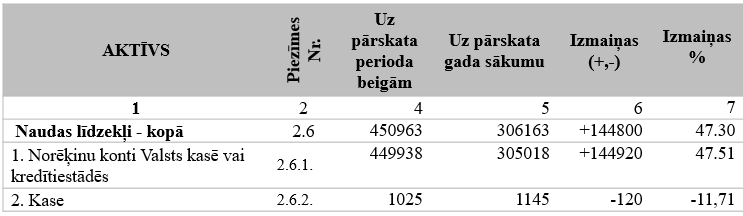 19
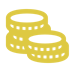 Piemērs
20
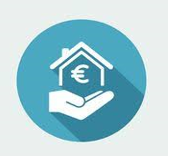 Piemērs
Kapitālsabiedrību finansiālās darbības ietekme uz pašvaldības budžeta izdevumiem nākotnē tika uzrādīta Valsts kases ePārskatu sistēmas veidlapā Nr.KAPSAB_KOPSAV „Kopsavilkuma ziņojums par kapitālsabiedrību finansiālās darbības ietekmi uz valsts vai pašvaldības budžetu izdevumiem”.
21
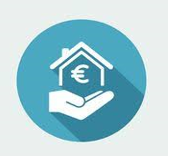 Piemērs
Atbilstoši  SIA „Komunālie pakalpojumi” 2019. - 2021.gada attīstības plāna naudas plūsmas prognozēm ir secināts, ka kapitālsabiedrība apgrozāmo līdzekļu papildināšanai uzņemsies īstermiņa saistības, ņemot aizņēmumu Valsts kasē 100 000 euro apmērā. Līdz ar to, Saules novada pašvaldībai nebūs pienākums vai saistības nākamos trīs gadus veikt ieguldījumus kapitālsabiedrības darbības nodrošināšanai. 
Saskaņā ar 25.07.2018. Saules novada domes lēmumu “Par līdzfinansējumu projektam “Ūdenssaimniecības pakalpojumu attīstība” novada pašvaldība 2019.gadā plāno ieguldīt 132 000 euro pašvaldības kapitālsabiedrības SIA „Ūdenskritums” pamatkapitālā ar mērķi - veikt kanalizācijas tīklu izbūvi. 
2020.-2021.gadam novada pašvaldība nav lēmusi par ieguldījumu veikšanu kapitālsabiedrību pamatkapitālos.
22
Plāno
Metodika
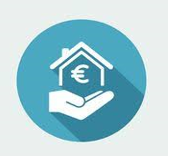 Dari
Rīkojies
Uzraugi
23
2018.gada pārskats
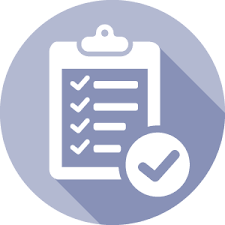 Sadarbība pirms iesniegšanas
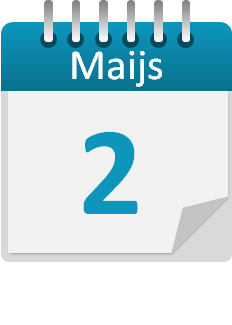 Iesniegšanas datums
24
03
2019.gads!
25
Balsojuma rezultāti
26
Pāreja uz jauno uzskaites kārtību
ATLIKUMU IZVĒRTĒŠANA
2018.GADA ATLIKUMU PĀRKLASIFIKĀCIJA
AKTĪVU UN SAISTĪBU NOVĒRTĒŠANA 2019.GADA BEIGĀS
04
01
01
Sākuma atlikumu izvērtēšana 2019.gada laikā
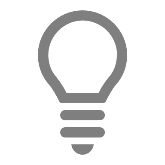 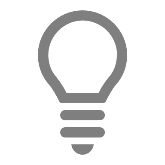 2019.GADA 
DARĪJUMU UZSKAITE
03
03
02
02
27
SĀKUMA ATLIKUMUPĀRKLASIFIKĀCIJA
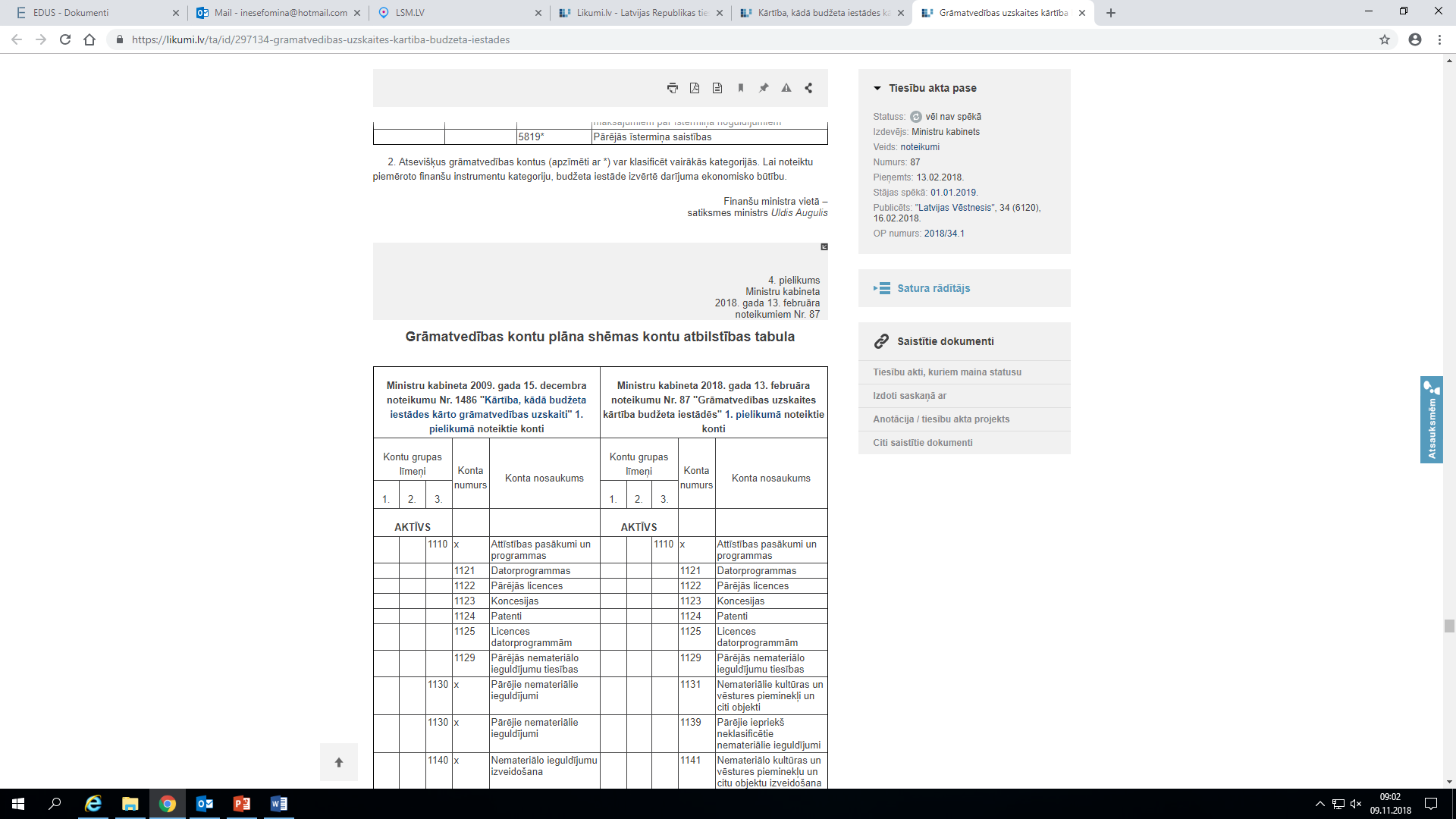 01
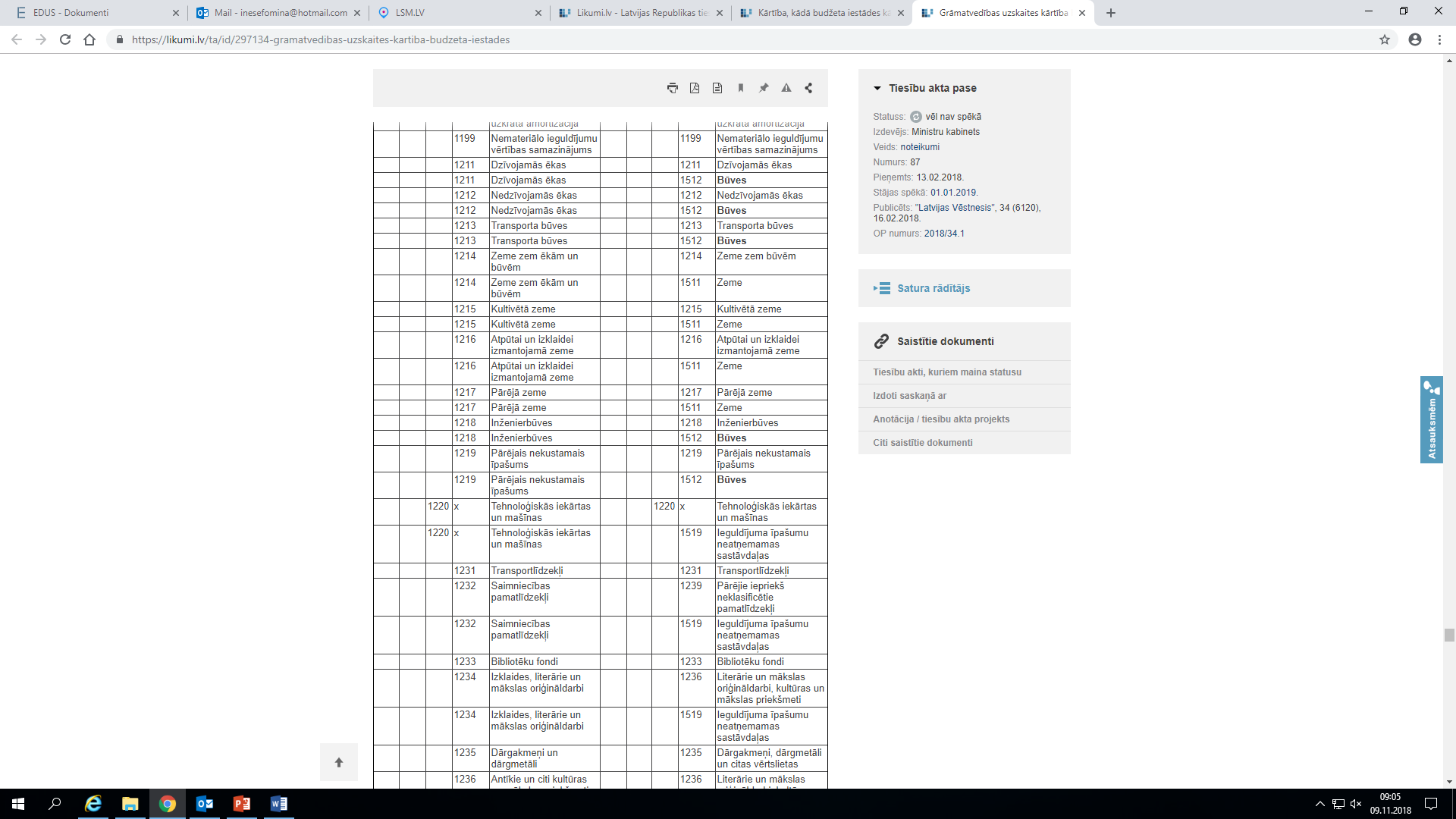 28
SĀKUMA ATLIKUMUPĀRKLASIFIKĀCIJA
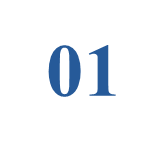 Izmantošanas veids
Balsstiesības
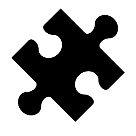 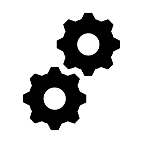 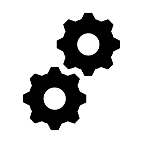 01
01
Pamatlīdzekļi
Bioloģiskie aktīvi 
Ieguldījuma īpašumi
Darba un produktīvie dzīvnieki
Kapitāldaļas
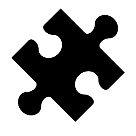 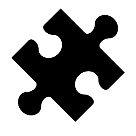 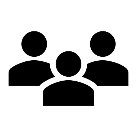 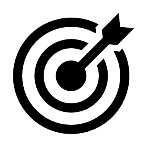 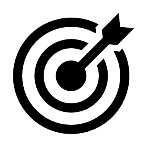 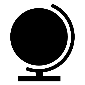 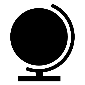 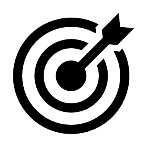 Darījuma ekonomiskā būtība
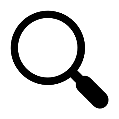 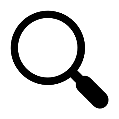 Termiņš
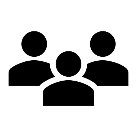 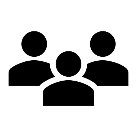 Prasības
Saistības
Noguldījumi
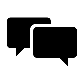 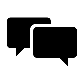 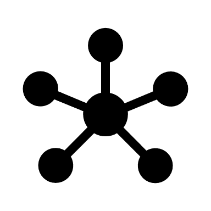 29
ATLIKUMU IZVĒRTĒŠANA
Nākamo periodu ieņēmumi
Ilgtermiņa ieguldījumi nomātajos pamatlīdzekļos
Kultūras pieminekļi
Rezerves
izvērtē darījuma izpildes kritērijus un atzīst ieņēmumus, ja saskaņā ar līguma nosacījumiem pienākums ir izpildīts
Inventārs
izslēdz pārējās rezerves mežaudžu sākotnējās atzīšanas rezultātā un atzīst ieņēmumus
Izvērtē un nosaka atlikušo lietderīgās lietošanas laiku
izvērtē 1270 kontā uzskaitītos ieguldījumus un nodod budžeta iestādei, kurai aktīvs atzīts uzskaitē
izvērtē un pārgrāmato atbilstošajos kontos līdz 2020.gada 31.decembrim
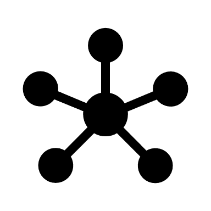 3
4
2
02
Sākuma atlikums
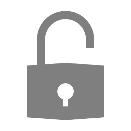 5
1
30
2019.GADA DARĪJUMU UZSKAITE
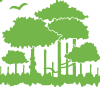 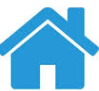 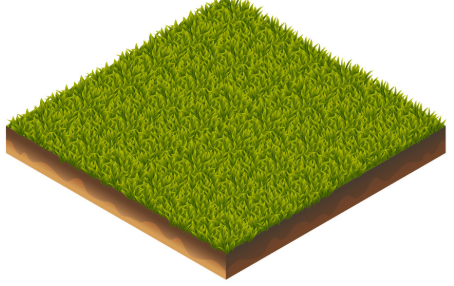 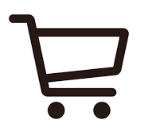 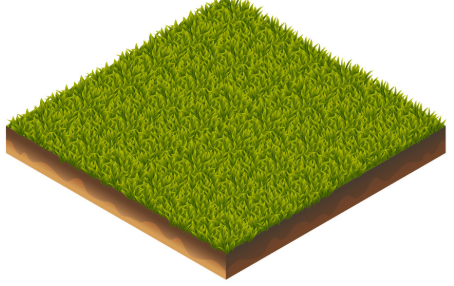 ?
vai
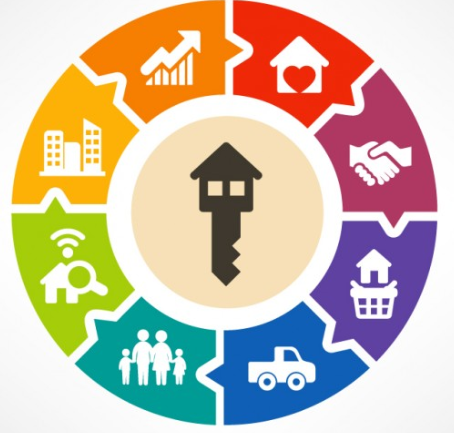 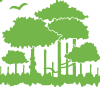 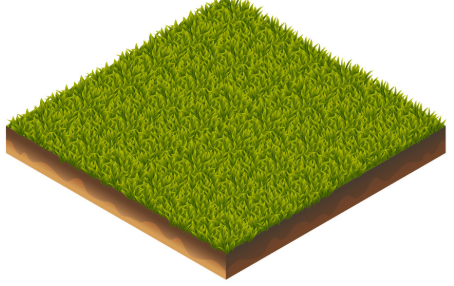 03
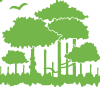 2019
31
2019.GADA DARĪJUMU UZSKAITE
VAR
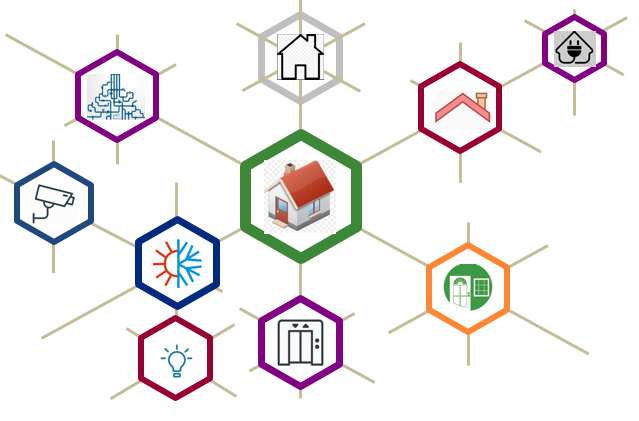 03
2019
32
2019.GADA DARĪJUMU UZSKAITE
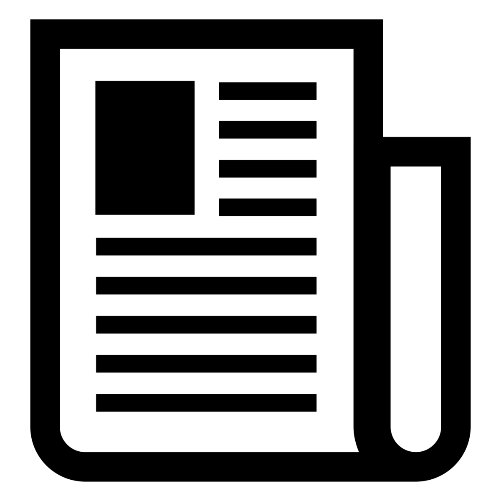 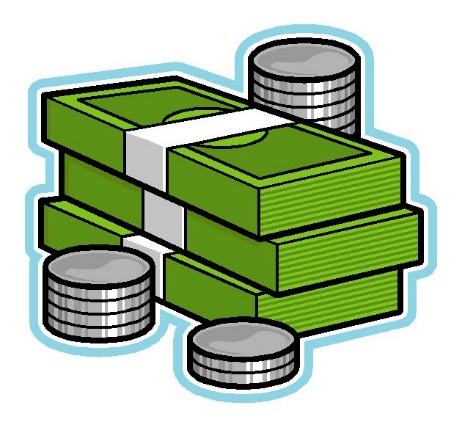 03
2019
33
2019.GADA DARĪJUMU UZSKAITE
Kļūdu labojumu uzrāda par visiem periodiem, kuri ir atbilstošajā pārskatā
Darījuma grāmatošana
Kļūdas konstatēšana
Kļūdas konstatēšana
Attiecina uz iepriekšējiem pārskata periodiem
2019
Uzrādīšana
Uzskaite
Uzrādīšana
03
Uzskaite
Darījuma grāmatošana
34
Attiecina uz pārskata perioda ieņēmumiem vai izdevumiem
Visu kļūdas labojuma apjomu uzrāda pārskata gadā
2019.GADA DARĪJUMU UZSKAITE
Nozare/ pašvaldība
Valsts kase
Kļūdu labojumi

Pārskata skaidrojumi
Zemes platības izmaiņu uzskaite
Apstākļi, kas ietekmē aktīva  vērtības samazinājumu
Aktīva rekonstrukcijas izmaksu kapitalizācija
Pārstrukturēšanas izdevumu uzskaite
Nomas klasifikācijas kritēriji
Būtiskums
03
35
AKTĪVU UN SAISTĪBU NOVĒRTĒŠANA 2019.GADA BEIGĀS
Nemateriālie ieguldījumi
Pārskata lietderīgās lietošanas laiku
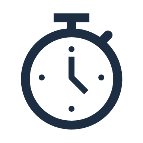 04
Ieguldījumi radniecīgās un asociētās kapitālsabiedrībās
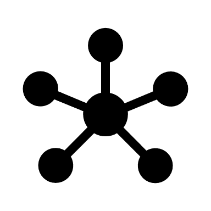 Krājumi
Sniegtie pakalpojumi
Finanšu instrumenti
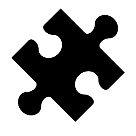 Aizstāšanas izmaksas
Neto pārdošanas vērtība
Atgūstamā vērtība
Amortizētā vērtība
Patiesā vērtība
Klasifikācija atbilstoši balsstiesībām
Pašu kapitāla metode
Ieņēmumus atzīst atbilstoši darījuma izpildes pakāpei
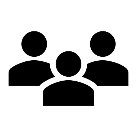 36
Izņēmumi
Inventārs

Atlikumu pārklasificē līdz 2020.gada 31.decembrim
Zeme


Uzskaites vērtību aktualizē
līdz 2021.gada 31.decembrim
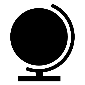 2019
2020
2021
37
AKTĪVU UN SAISTĪBU NOVĒRTĒŠANA 2019.GADA BEIGĀS
06
04
STRUKTURIZĒTAIS SKAIDROJUMS
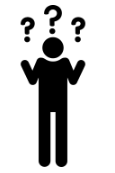 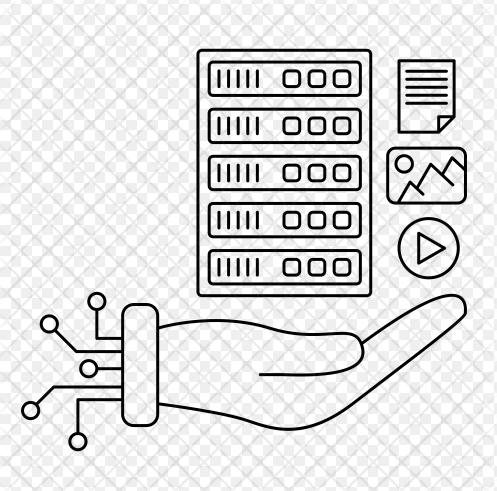 2019
38
Atbalsts
04
Rokasgrāmata, Vadlīnijas, diskonta likme, kalkulatori, u.c.
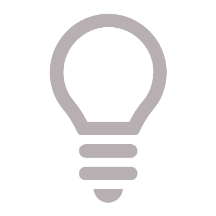 39
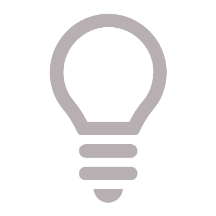 ROKASGRĀMATA
VADLĪNIJAS
06
01
Teorija, grāmatojumi, piemēri grāmatvedības uzskaitē un pārskatu sagatavošanā
Finanšu pārskatu sagatavošana
Finanšu pārskata skaidrojumu sagatavošana. 
Budžeta izpildes pārskata un skaidrojumu sagatavošana
MĀCĪBU MATERIĀLI
KOMPETENCES PILNVEIDOŠANA
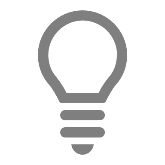 Grāmatvežiem par uzskaiti un pārskatiem
Vadītājiem par gada pārskatu un IKS
Prezentācijas
05
02
KALKULATORI
04
03
Diskontēšana
LIKMES
Diskonta likmes noteikšana
40
Mums ir laiks kļūdīties, bet mums nav laika sakārtot procesus.
Ja kļūdu vēl var izlabot, tad tā nav kļūda, bet mācīšanās.
Valsts kases Pārskatu departamenta
direktores vietniece
Vineta Parfenkova
Tel. 67094248
E-pasts: vineta.parfenkova@kase.gov.lv
Ja es nekļūdītos, es nekad neuzzinātu, kā ir pareizi. Tātad, lai uzzinātu patiesību – cita ceļa nav.